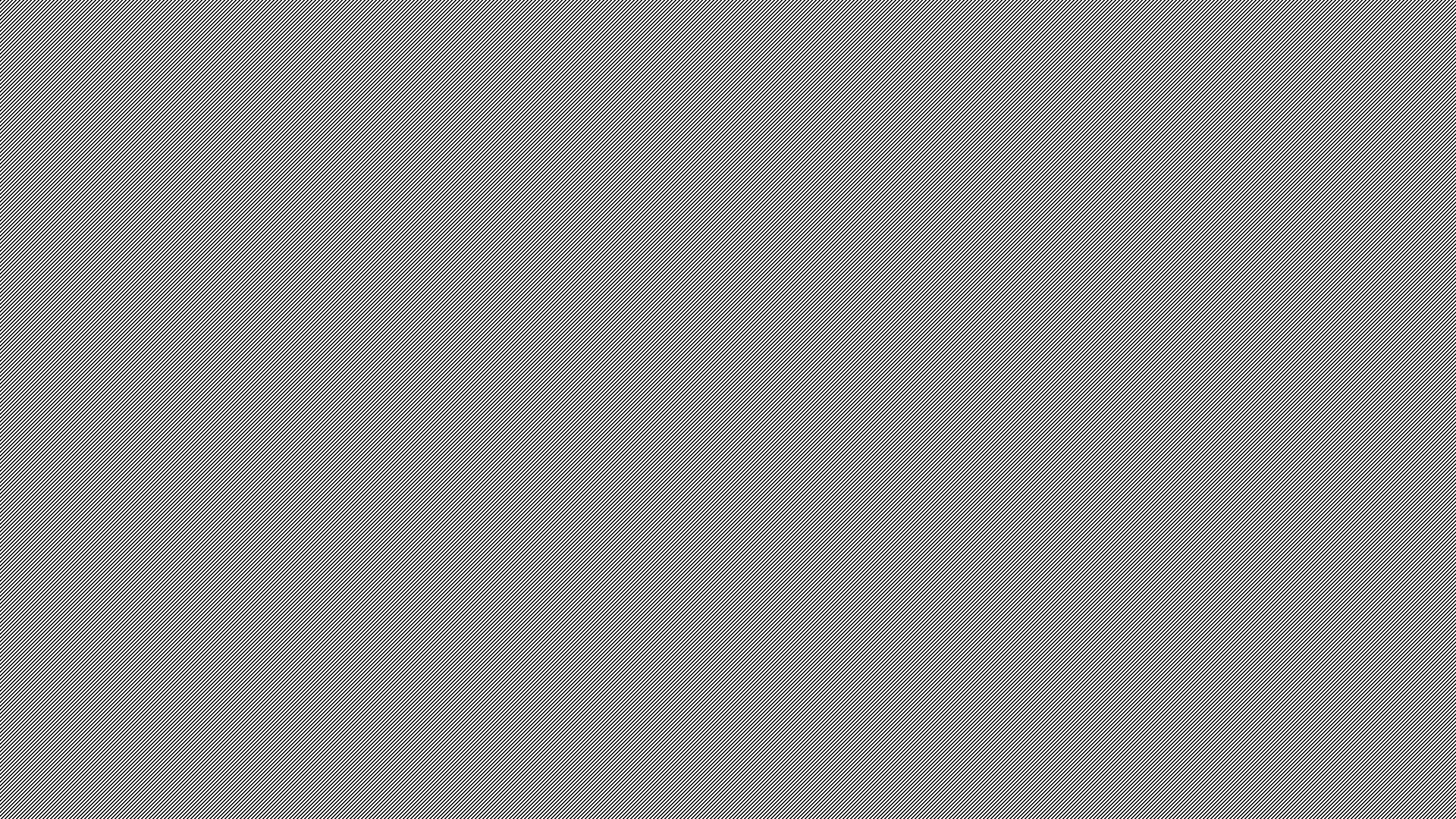 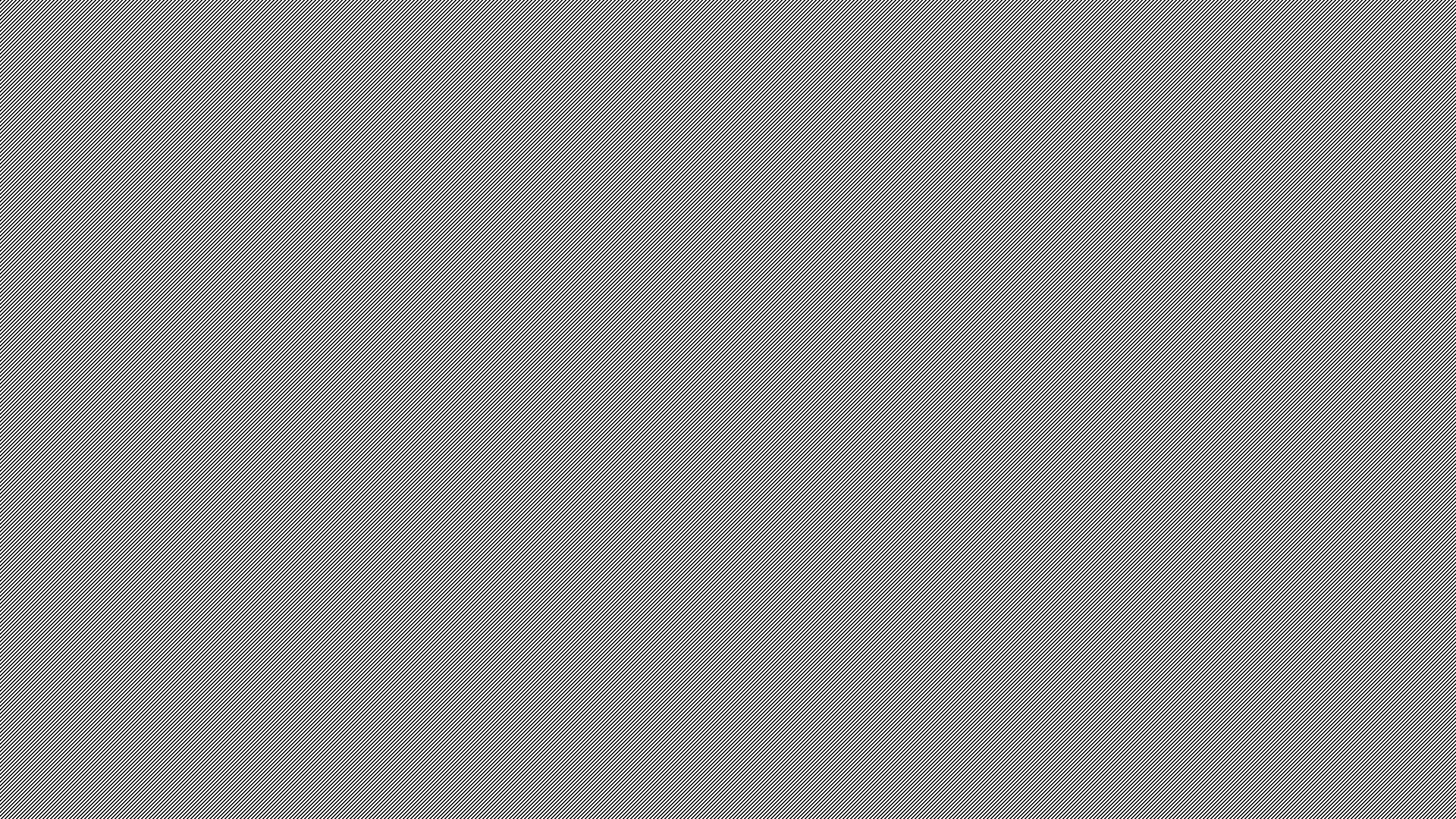 Filling the Gaps of Project-based Curriculum with Professional Engagement
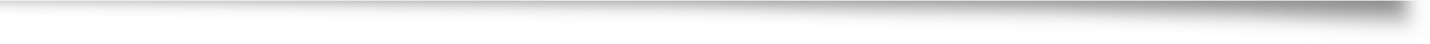 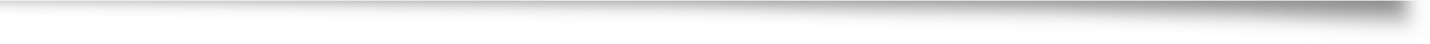 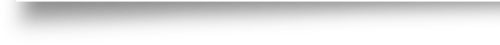 Sports, Careers, Opportunities, Recruitment, and Employment (S.C.O.R.E.) Symposium
and 
Sport Management Academic Advisory Board’s “Warrior Wake-up”
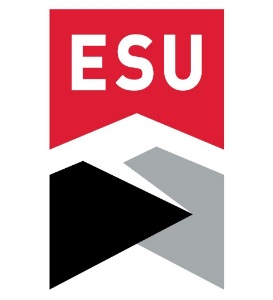 Jaedeock Lee and Edward J. Arner 
East Stroudsburg University
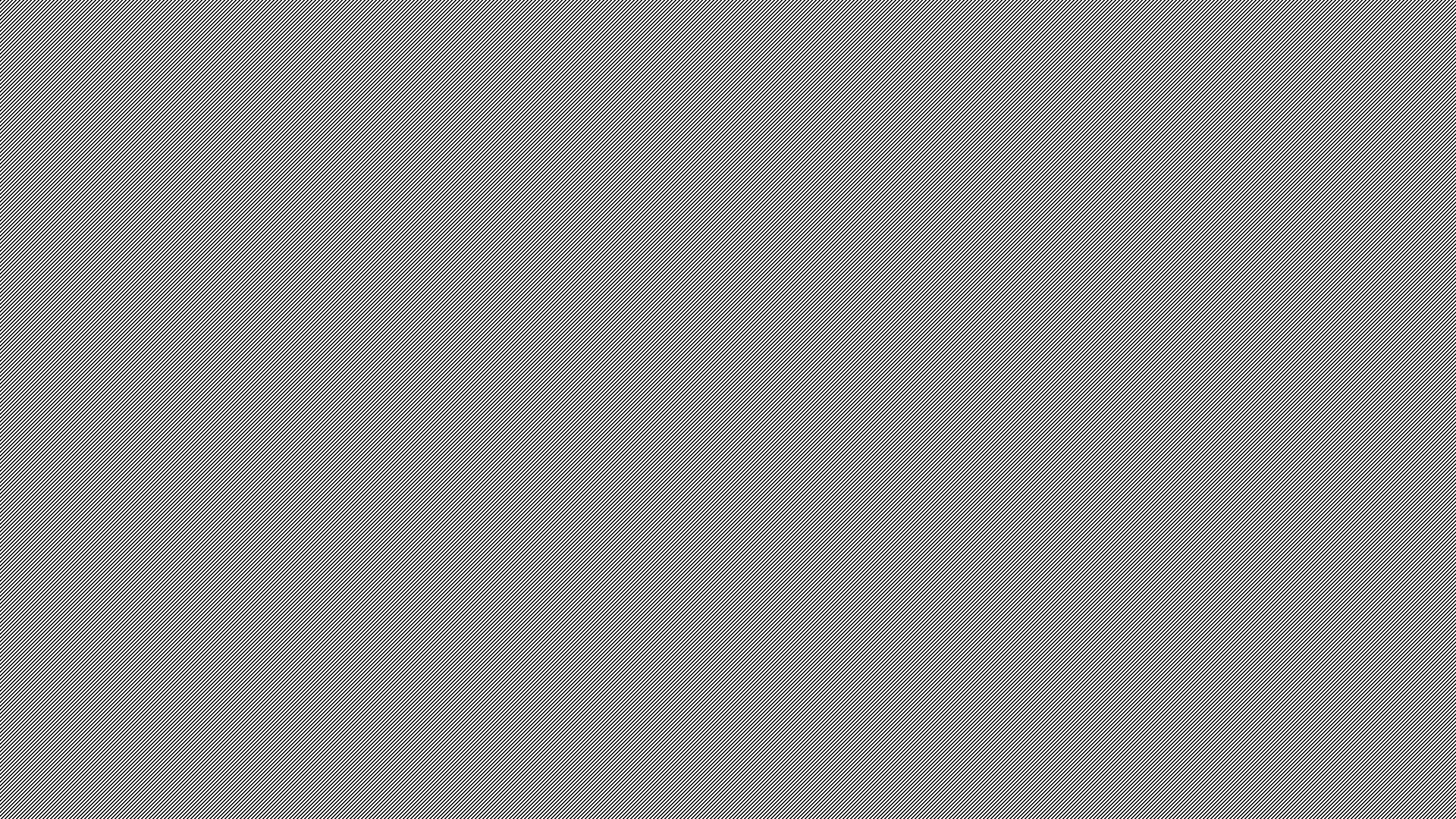 Student Engagement and Networking
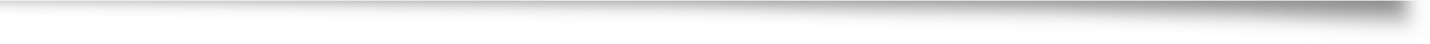 Presentation Objectives: 
Outline professional engagement outside required project-based curriculum.
Student Learning Opportunities with  Experience/Engagement
Event Assessments 
Limitations of the student experience
Curriculum/program development to overcome limitation
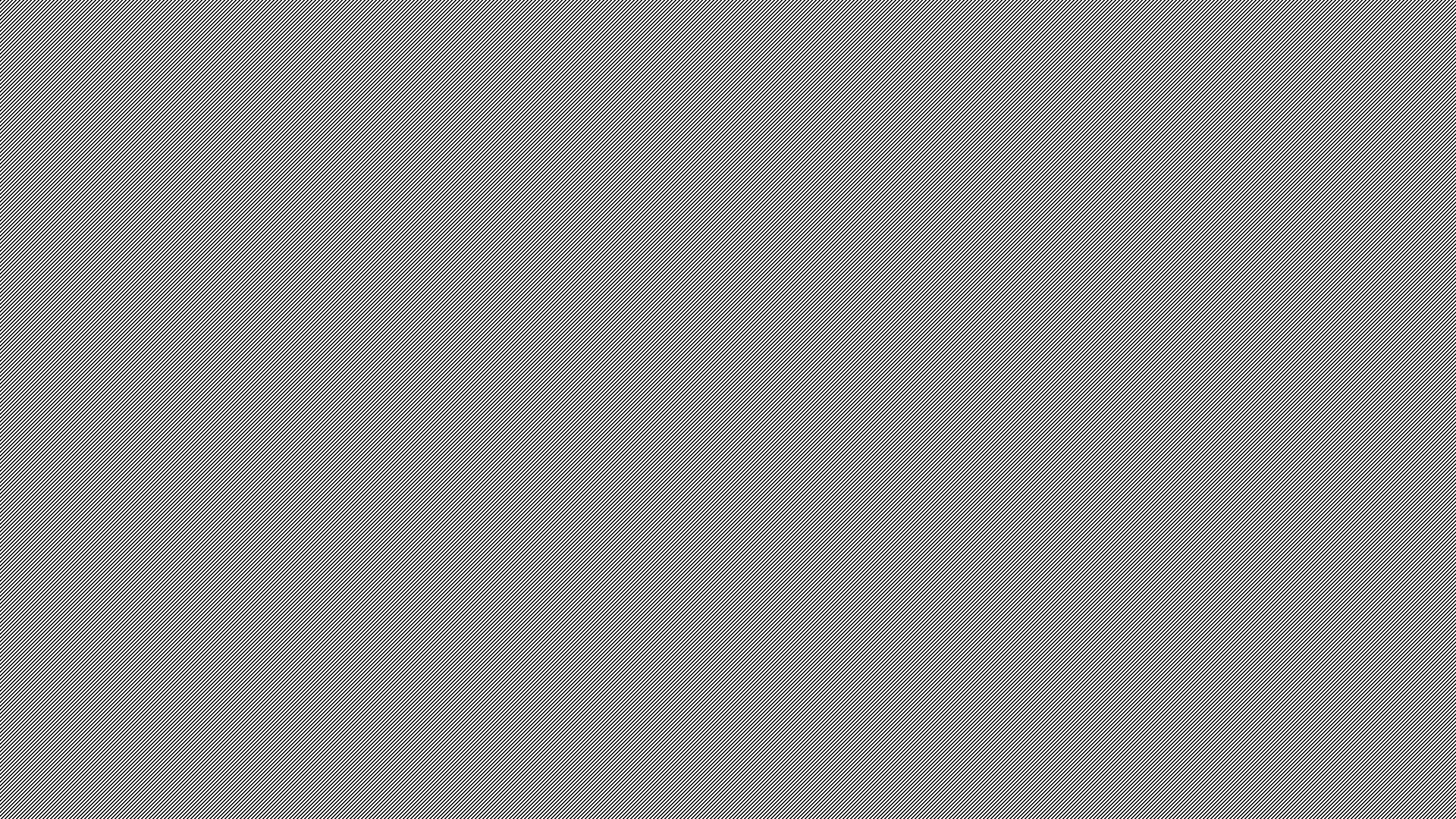 Organization and Administration of Sport Operations (SMGT 445)
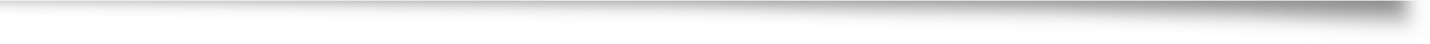 Course requirements:

Special Olympics Of Pennsylvania Invitational/Sectional (Fall)

National Intramural and Recreational Sports Association (NIRSA) “Rec Day” (Spring)
[Speaker Notes: Project-based learning experiences – identify the “gaps”  
 1. Networking soft skills  is the gap]
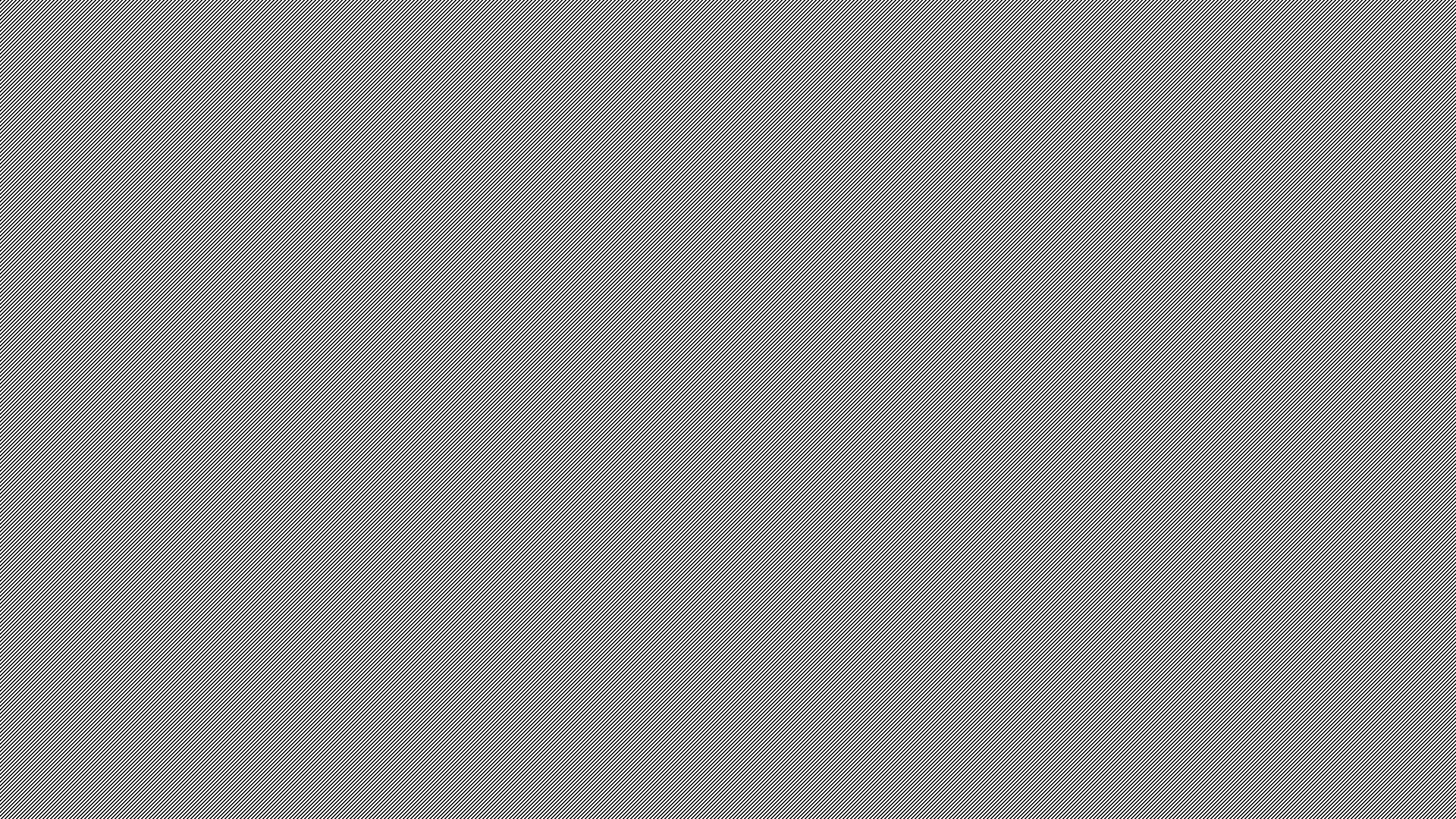 Opportunity to Fill in the Gap
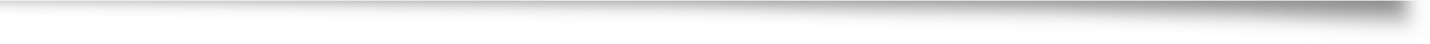 ESU Sport Management Department offers opportunity for involvement:
Warrior Wake-up 
Sports Career Opportunity Recruitment Employment
Guest Speaker Lecture Series
Program and Course Partnership
[Speaker Notes: Program and course Partnerships:  Sport Marketing, O+A Course Requirements, Sport Facility Requirements]
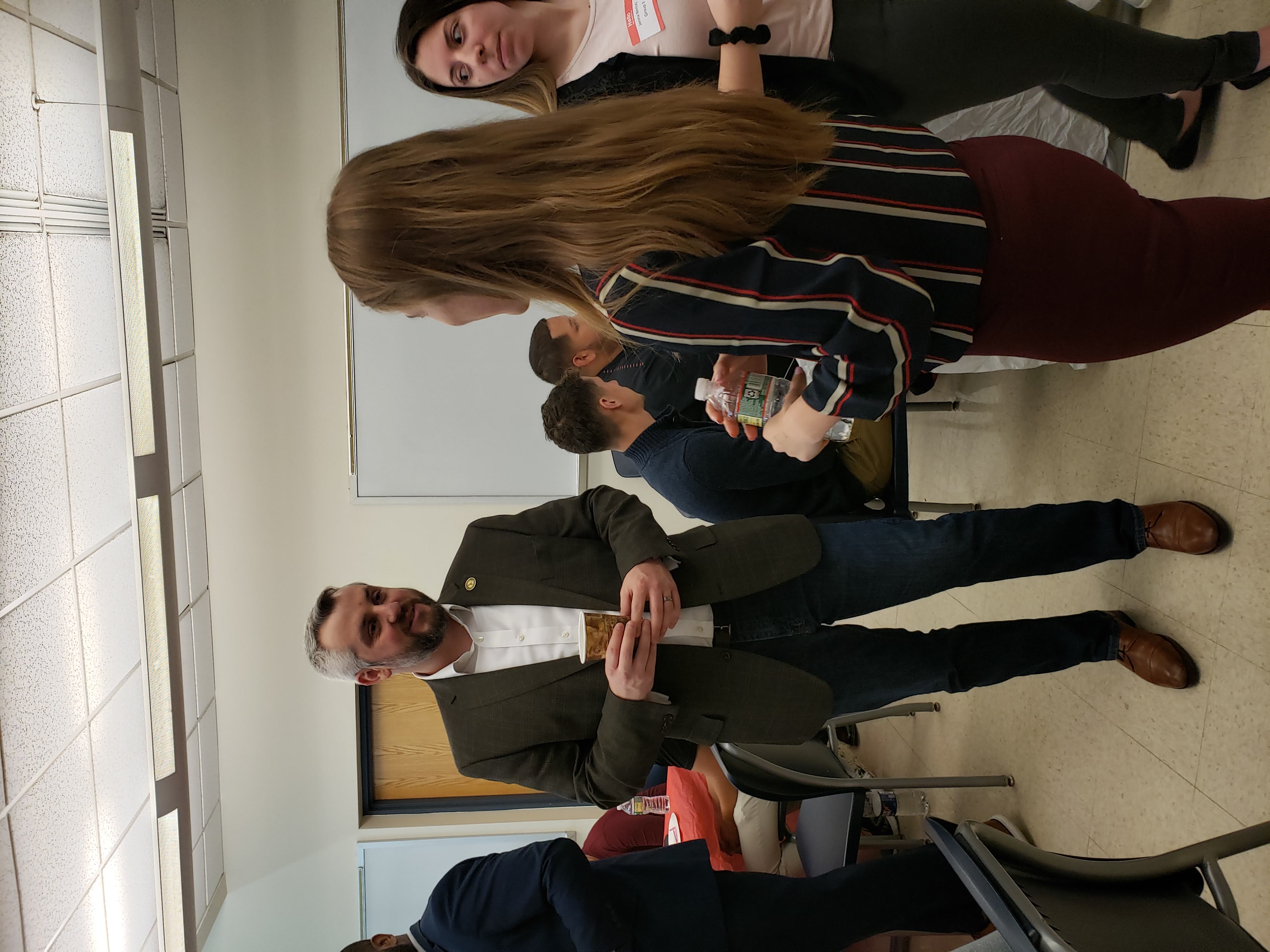 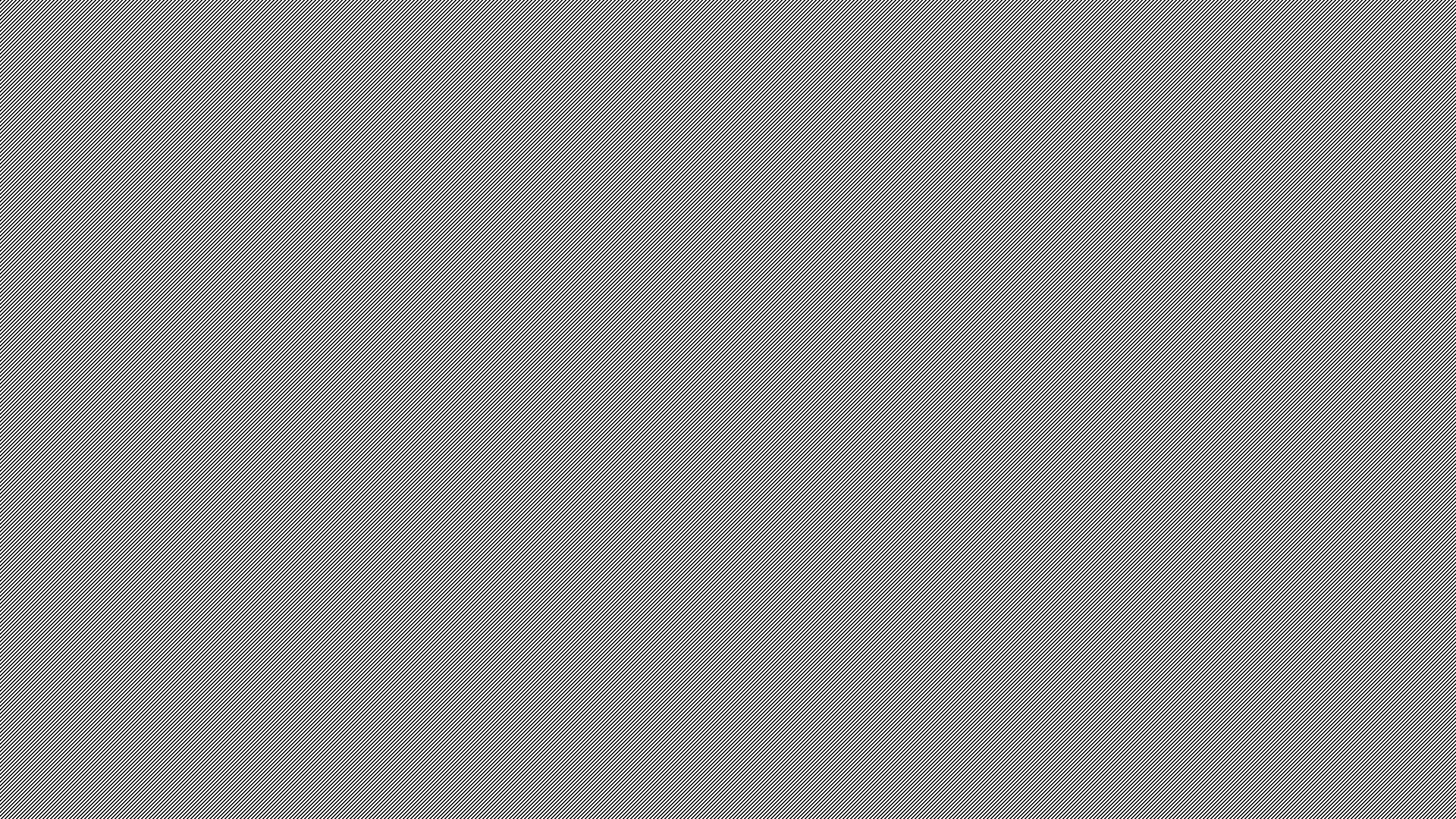 ESU Warrior Wake-Up
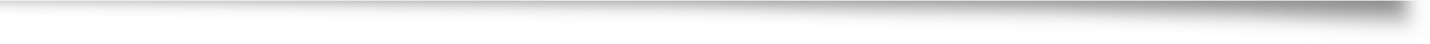 Exposure to Social Networking

Creating that DISTINCTION

Soft Skill Development

Hard Skill Application
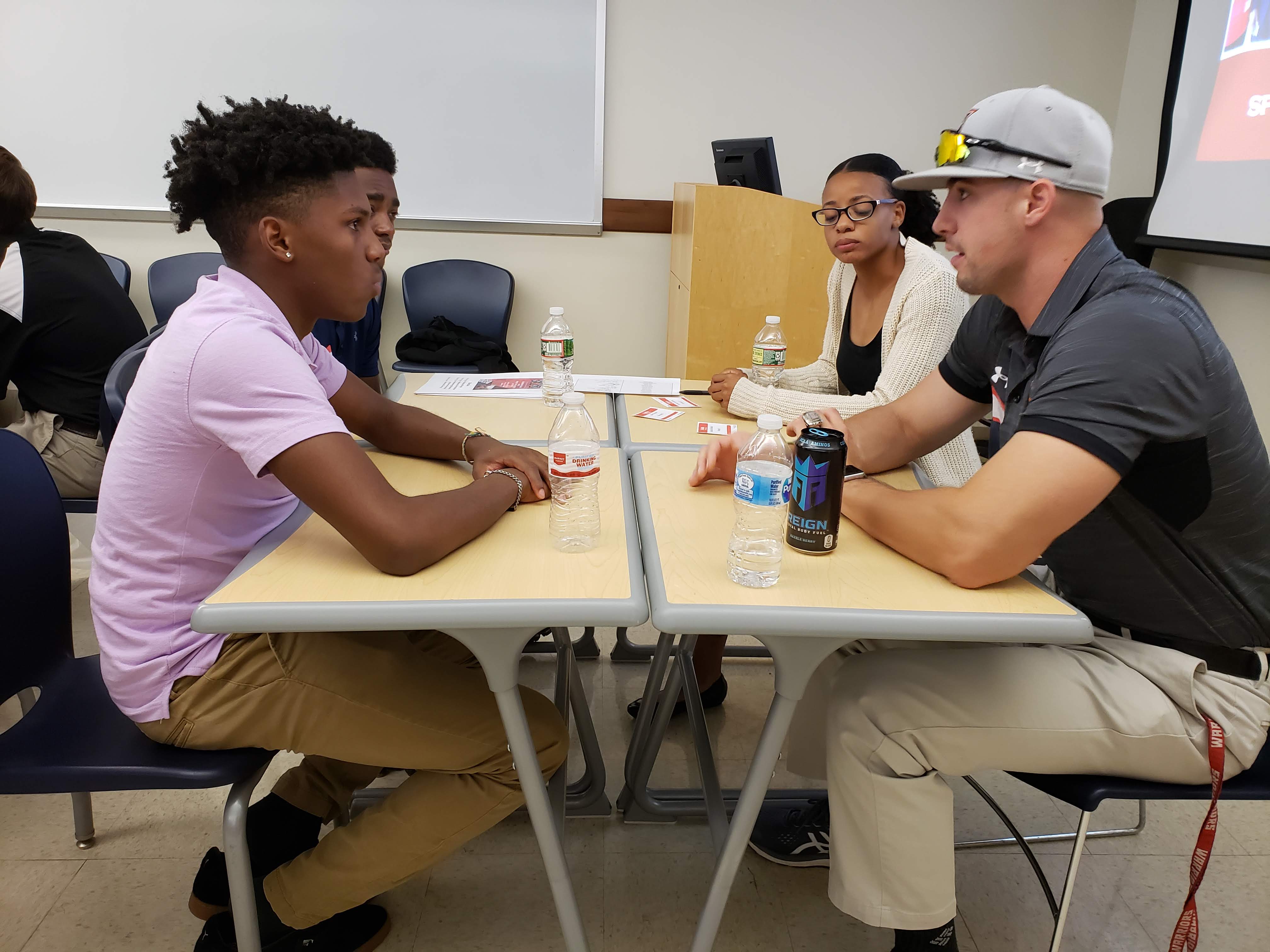 [Speaker Notes: Brandon Lawernce is Director of Group Ticket Sales for MSG
Homecoming – early morning]
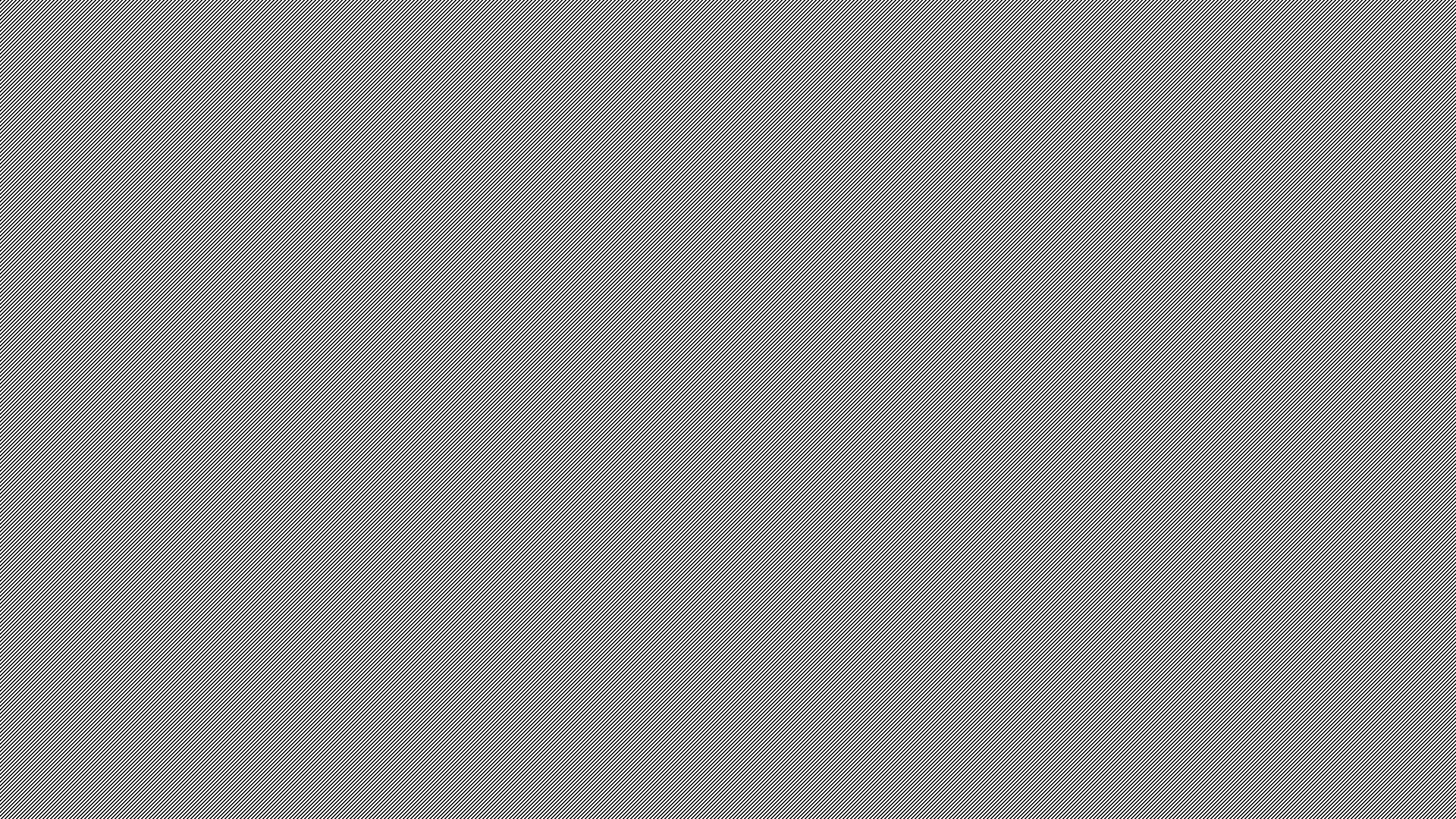 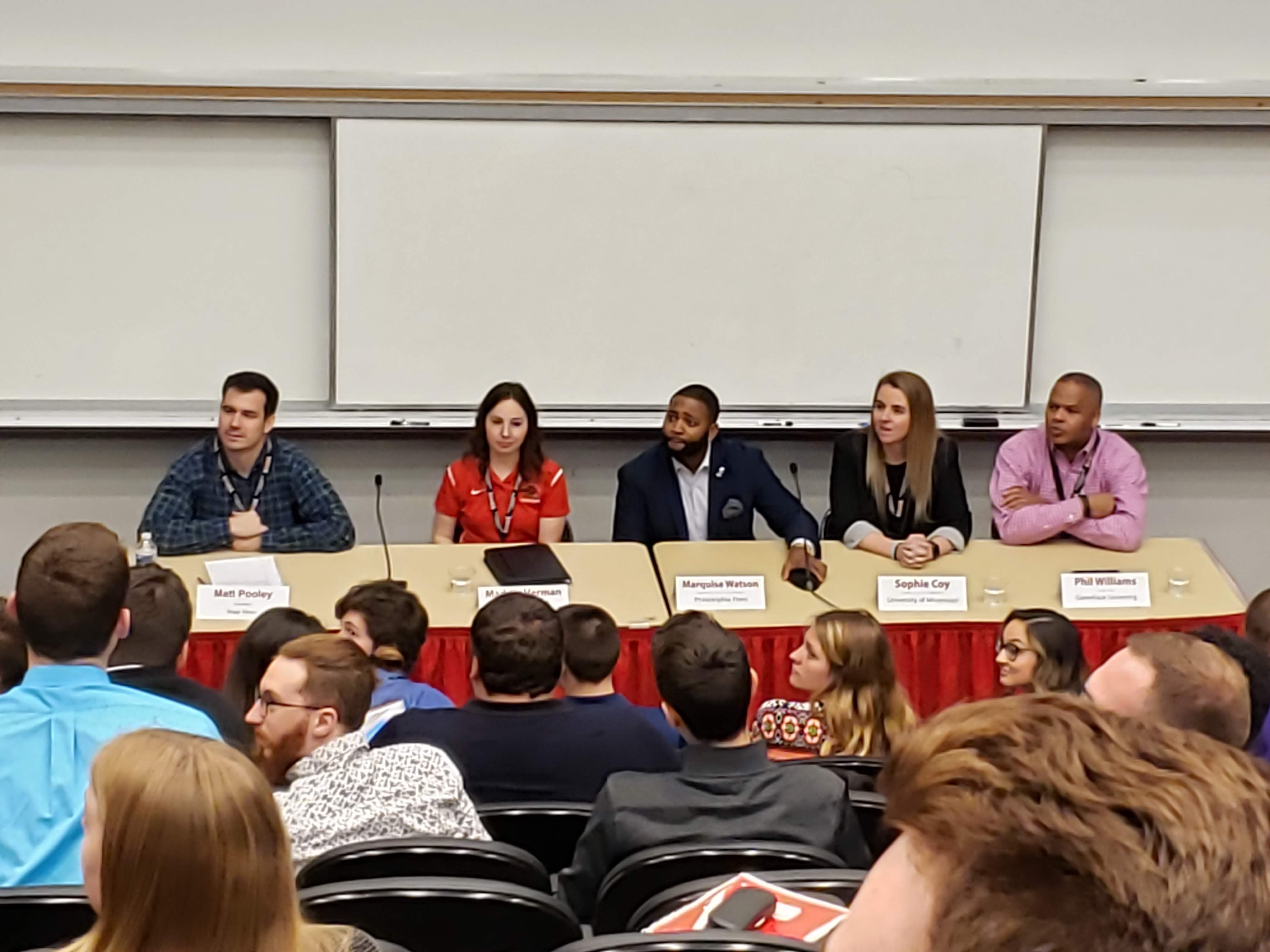 S.C.O.R.E. Symposium
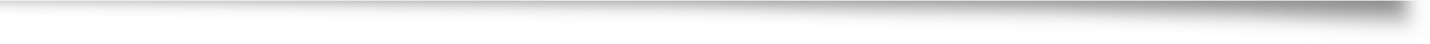 Exposure to Industry Professional 

Focused on Student Interests

Soft Skill Development

Hard Skill Application
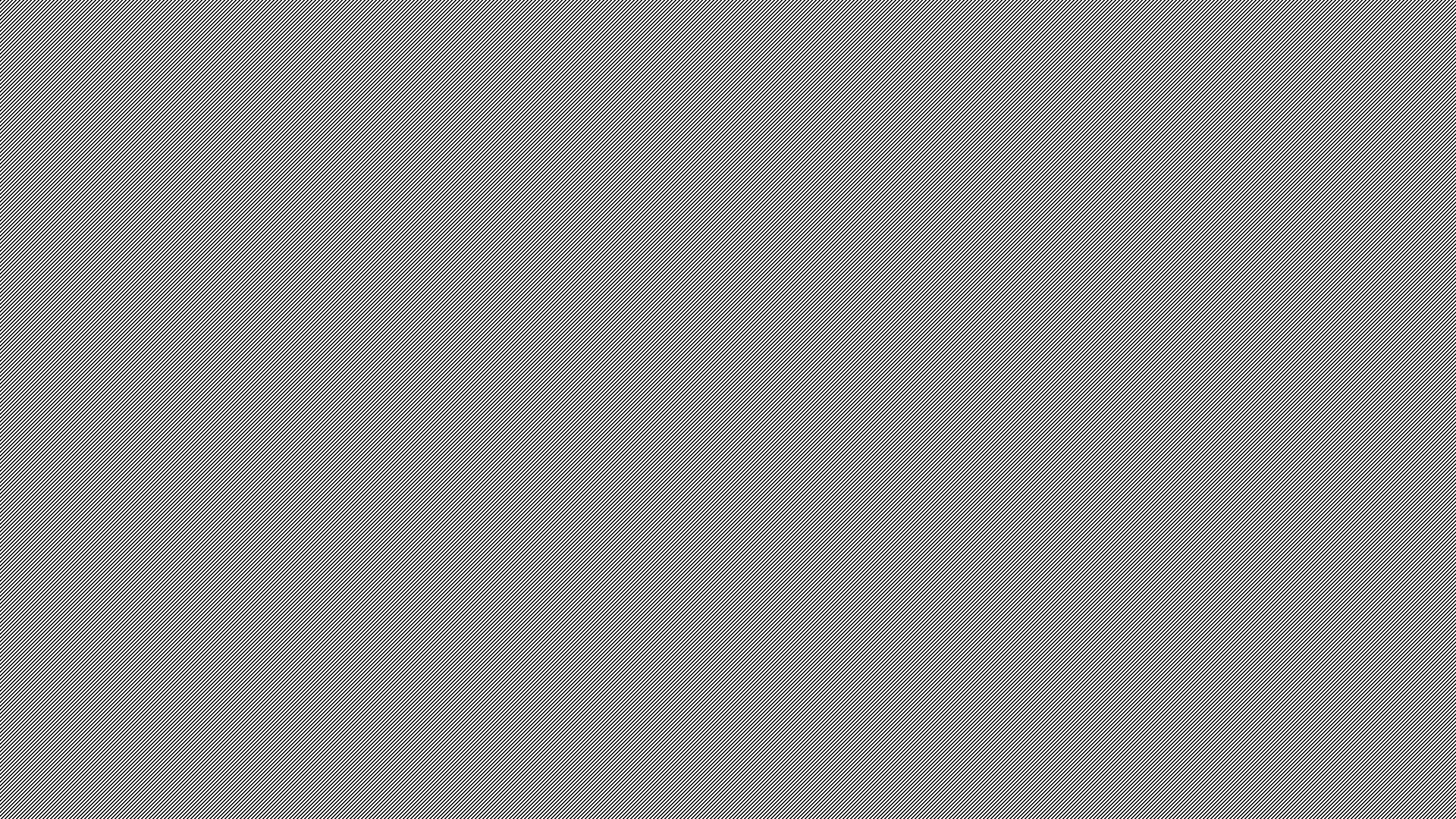 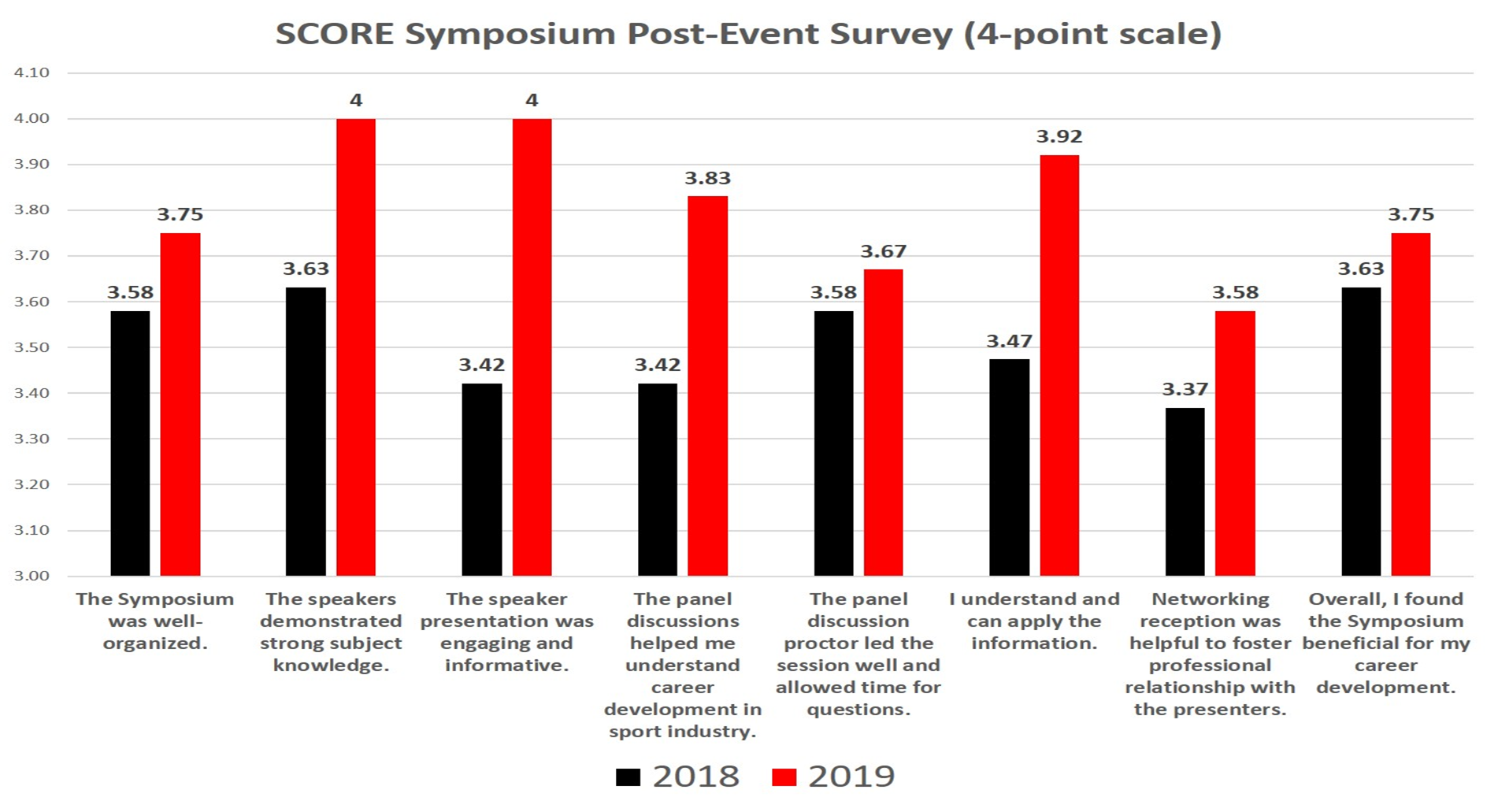 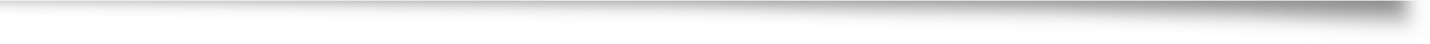 [Speaker Notes: Program and course Partnerships:  Sport Marketing, O+A Course Requirements, Sport Facility Requirements]
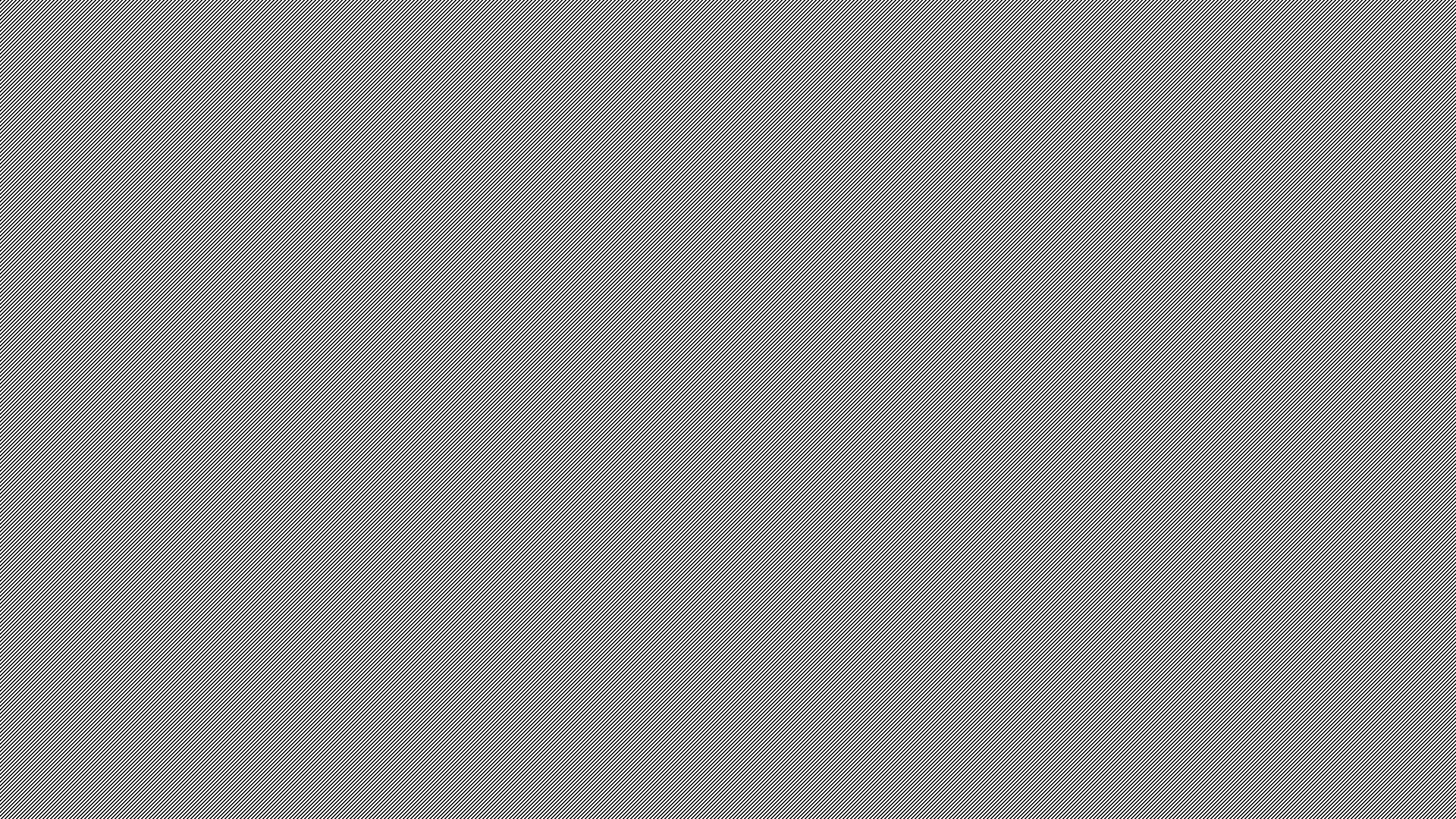 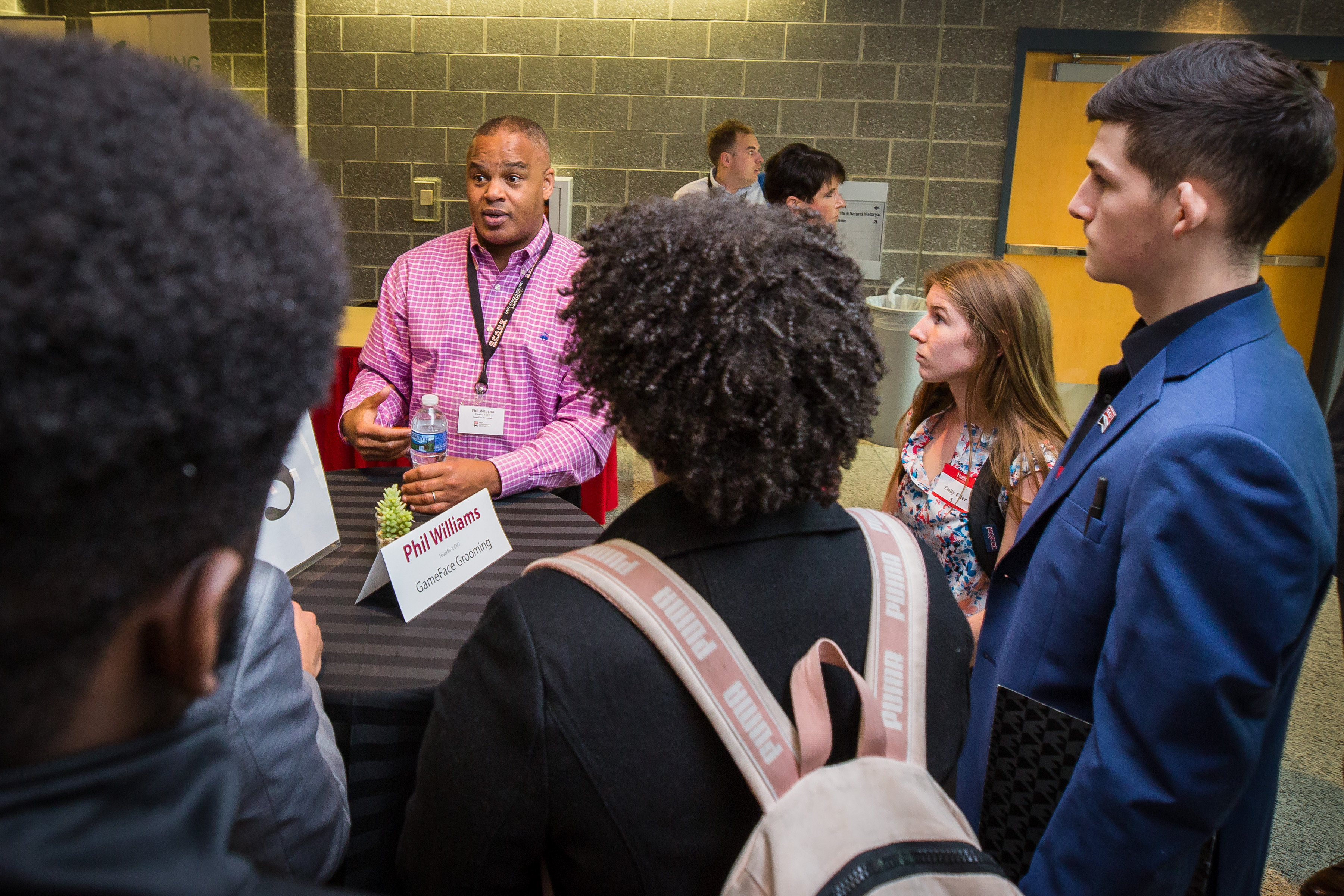 Event Assessment  (cont.)
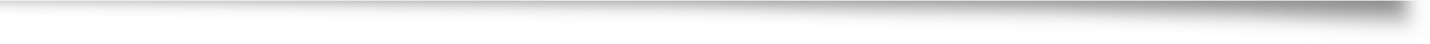 Event Feedback from Sport Organizations and Professional
	
	Phil Williams
	Marquise Watson
	Brandon Lawrence
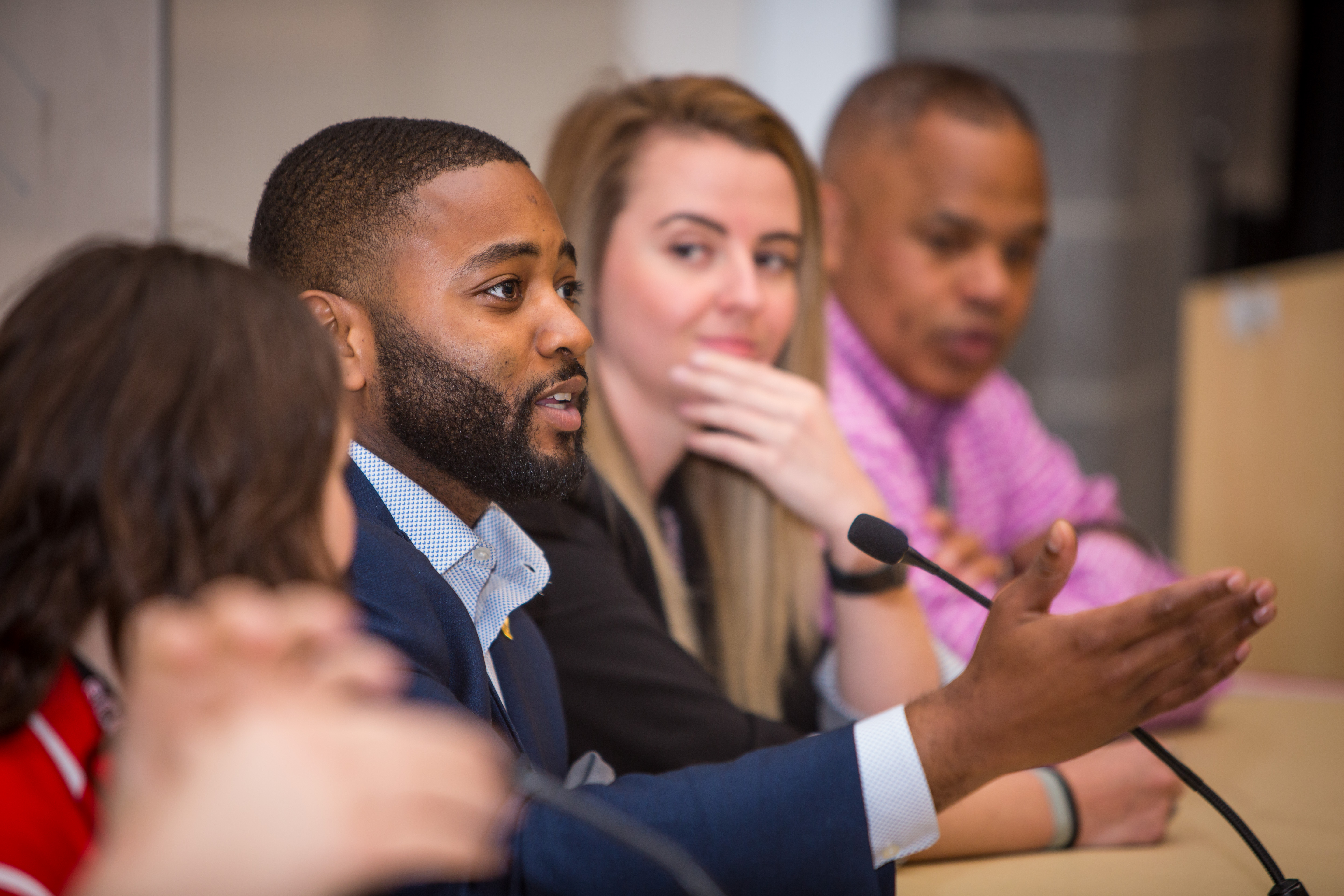 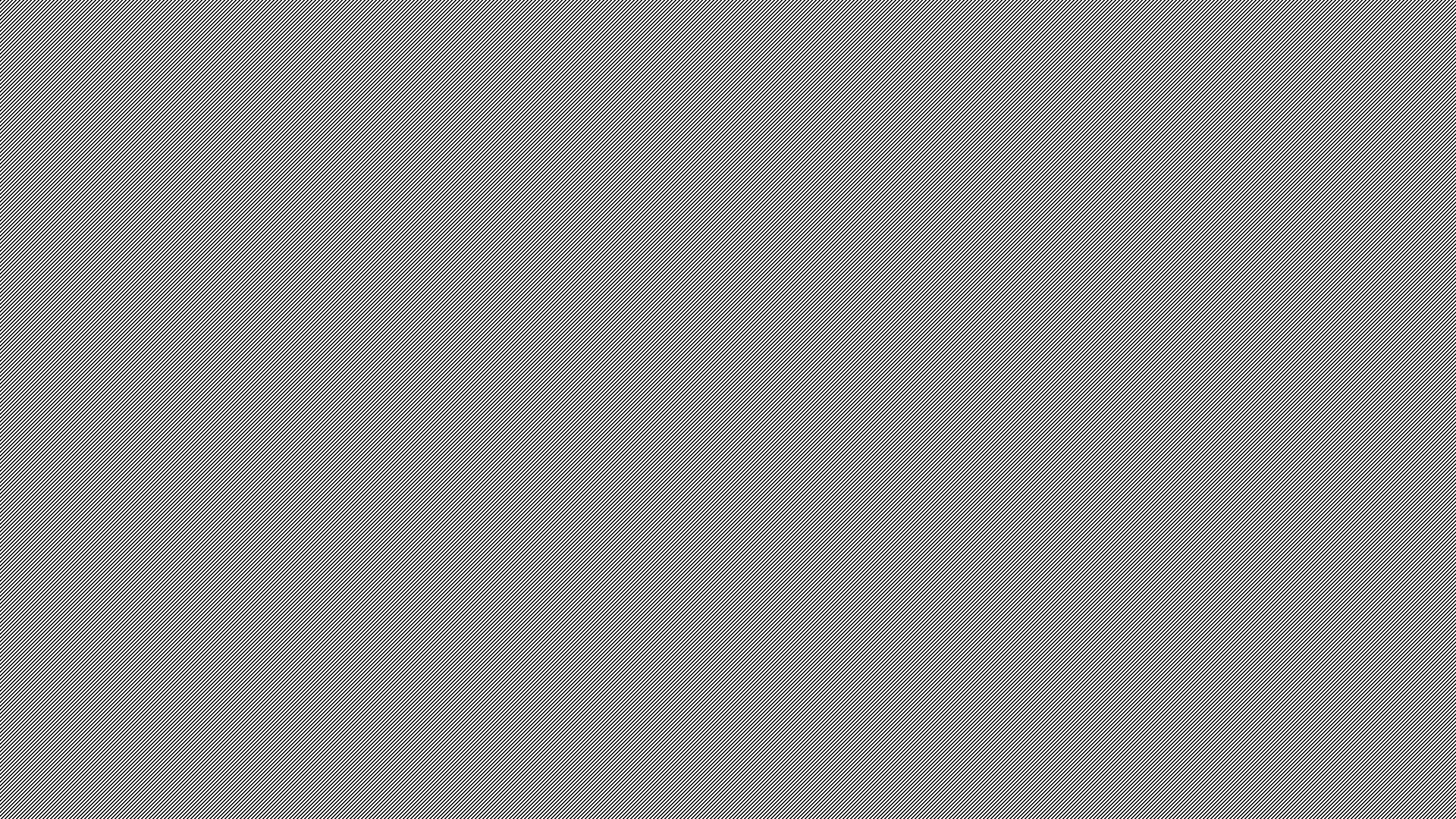 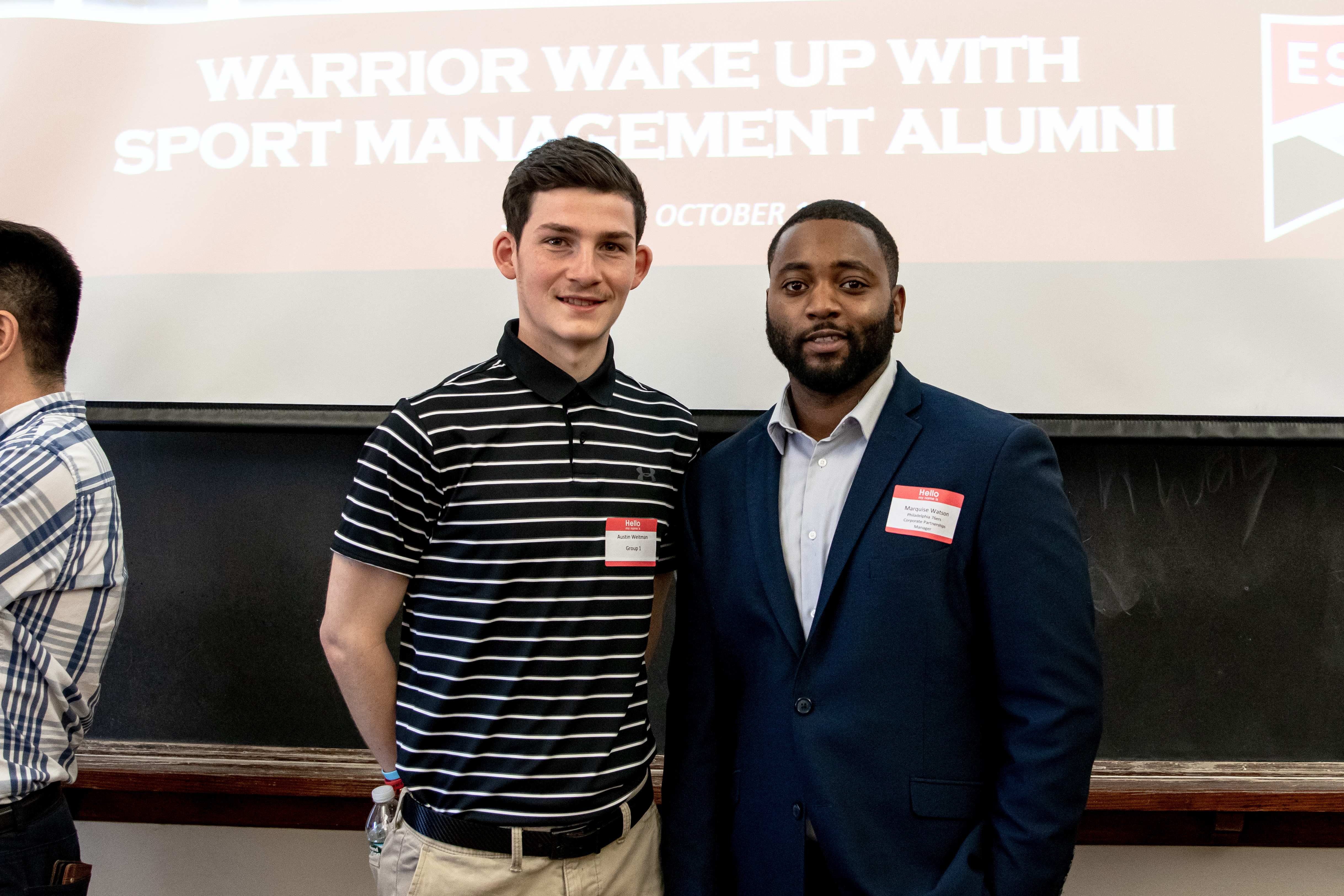 Event Assessment  (cont.)
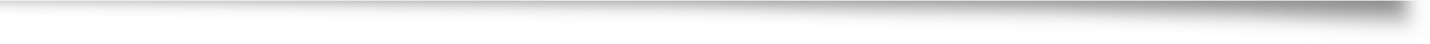 Event Feedback from Student 
   “Interviews can be conducted in various ways so it is important to do research and intently pay attention during interview processes.” 
     “To get outside my comfort zone when applying for jobs.”
	“One of the things I learned was about mobility in the sport industry. People move quite often from role to role, and there are lots of opportunities for internal advancement.”
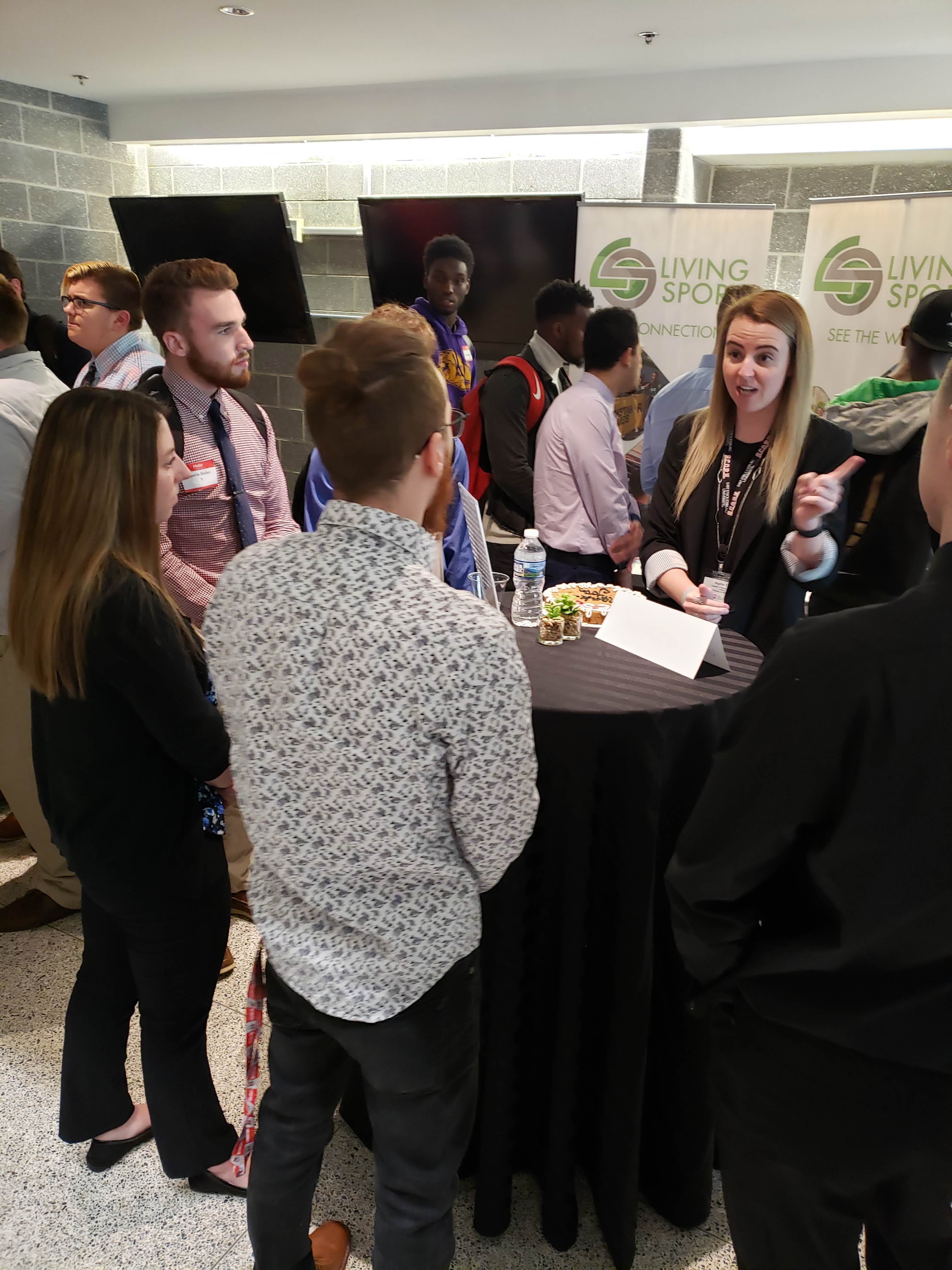 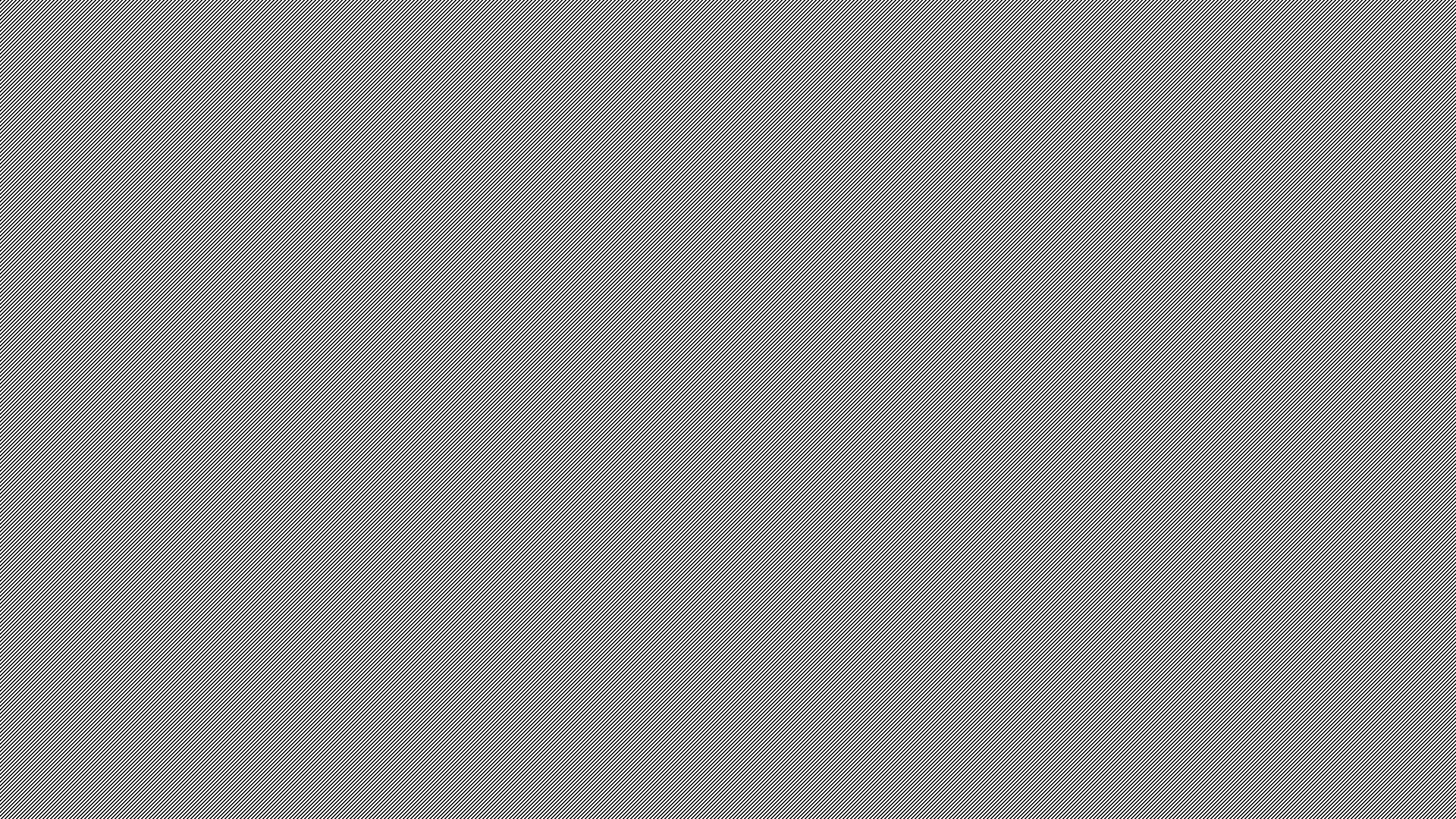 ESU Sport Management Event Assessment
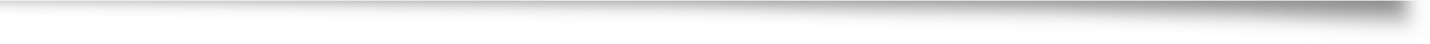 Student Limitations with Experience
Student value/investment 
Work outside classroom
Resume or Professional Portfolio
Curriculum/Program Development
Early opportunity for involvement within the program
Event Flexibility
[Speaker Notes: Student Limitations with Experience
Student value/investment- underclassmen involvement
Work outside classroom- Completing work only required for class
Resume or Professional Portfolio- more attention needed …SMGT Club is not enough
Curriculum/Program Development
Early opportunity for involvement within the program
Event Flexibility  include students in the committee]
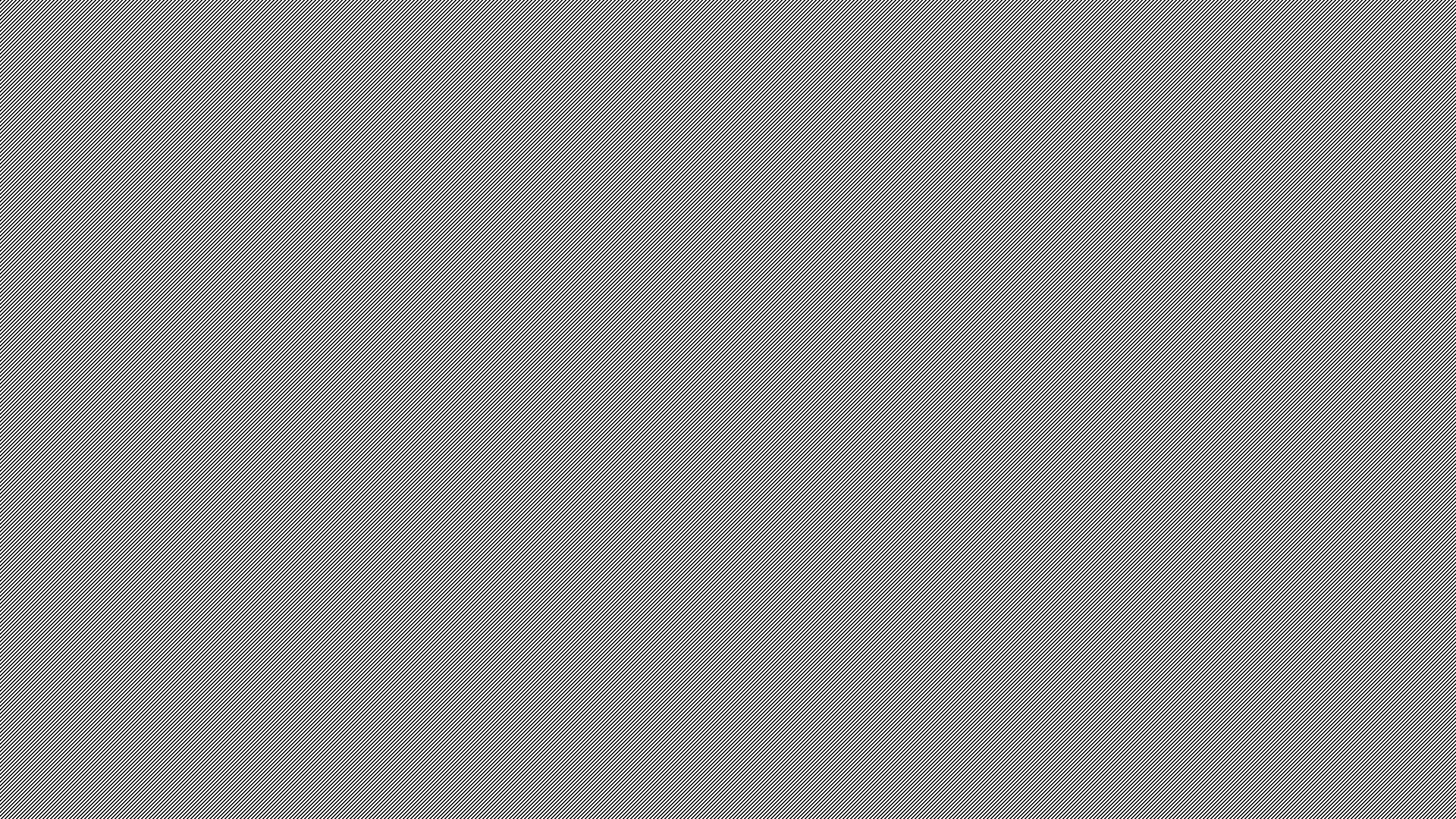 ESU Sport Management Event Assessment
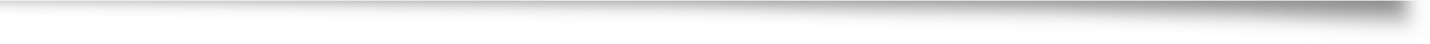 [Speaker Notes: Student Limitations with Experience
Student value/investment- underclassmen involvement
Work outside classroom- Completing work only required for class
Resume or Professional Portfolio- more attention needed …SMGT Club is not enough
Curriculum/Program Development
Early opportunity for involvement within the program
Event Flexibility  include students in the committee]
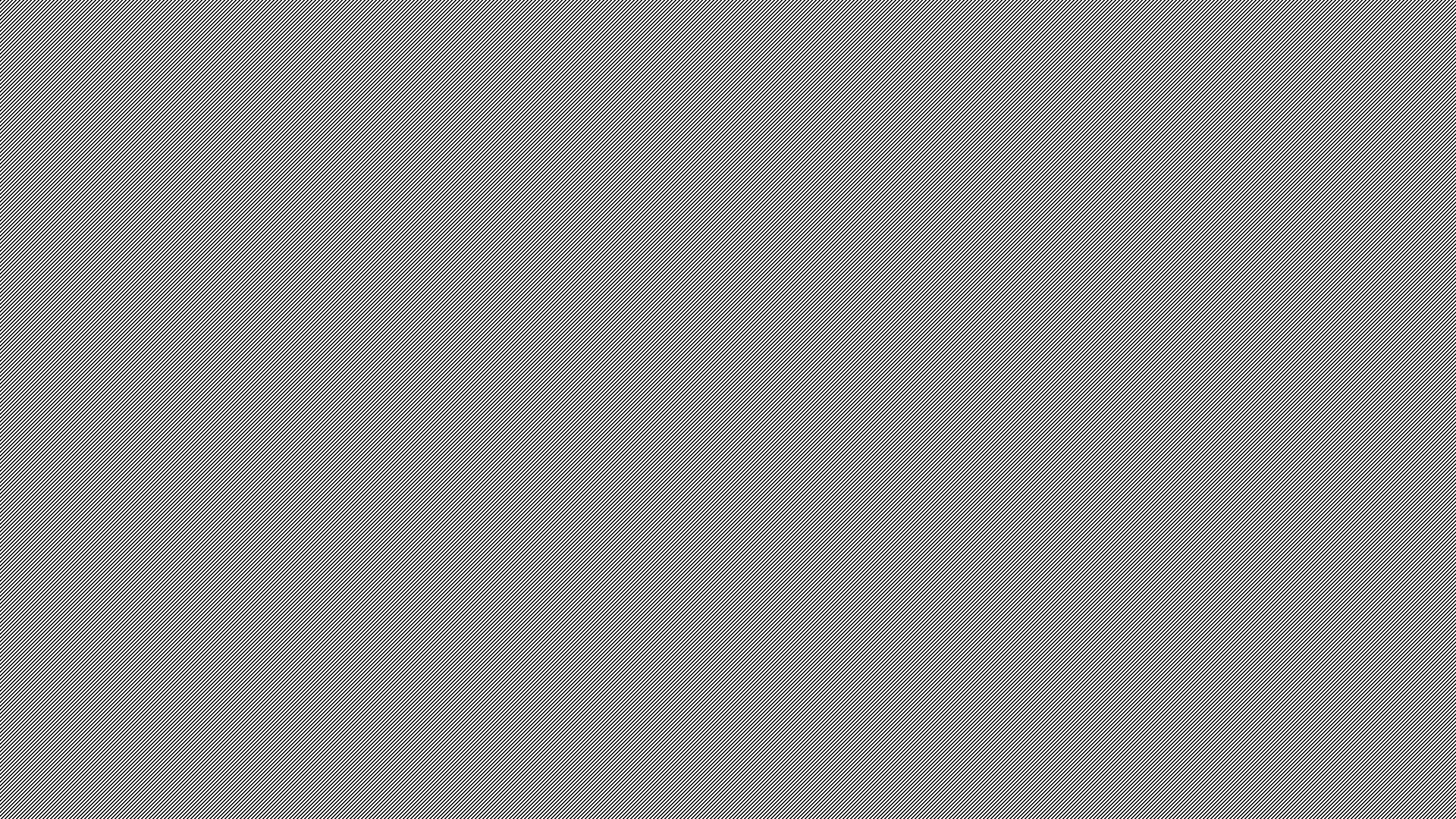 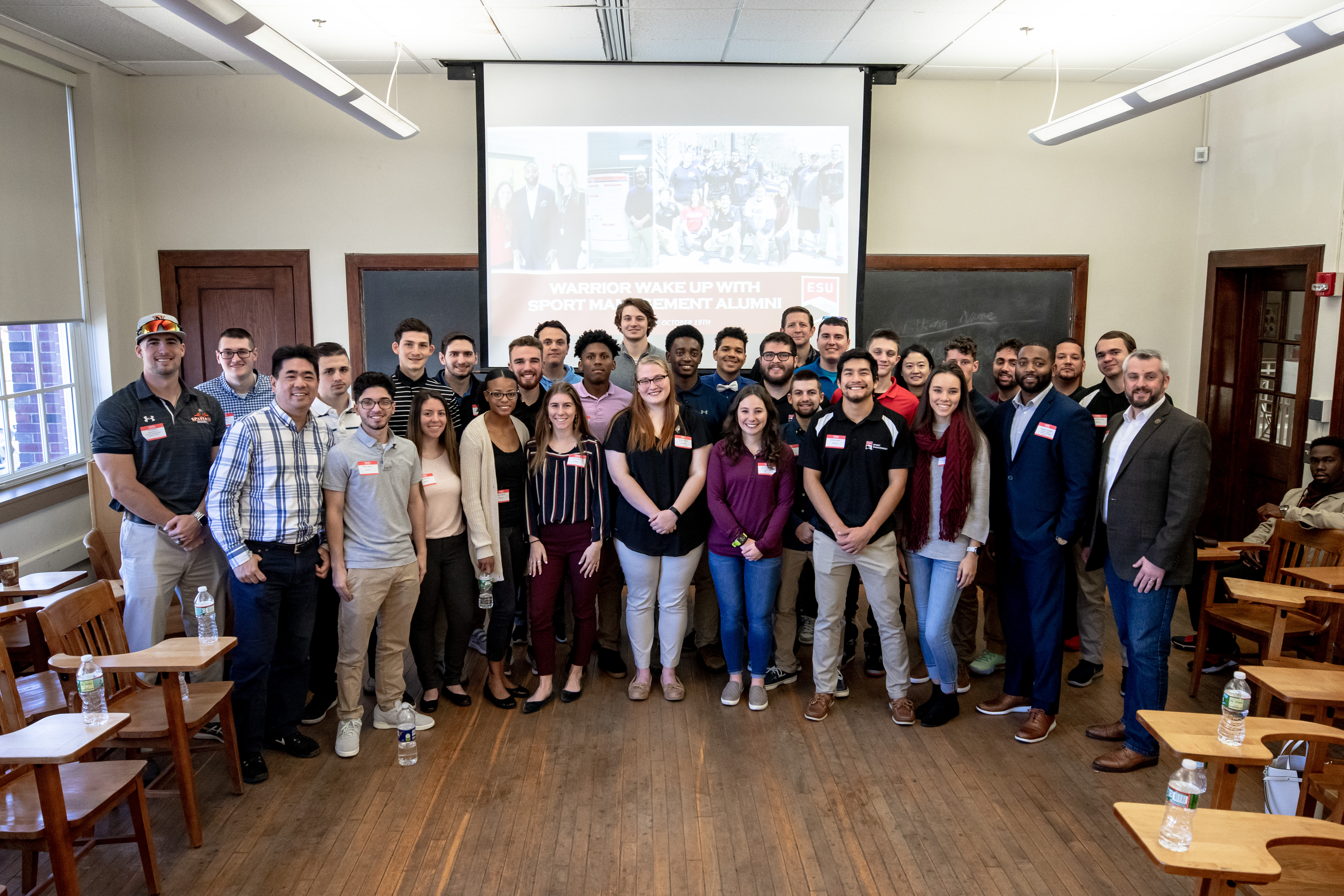 Open Forum
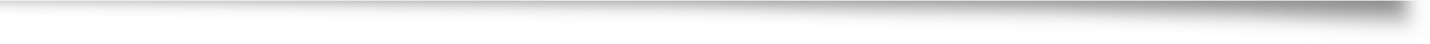 Questions, comments, or concerns?